Measurement of 9Be(ɑ,n) Cross Section for Safeguards Applications
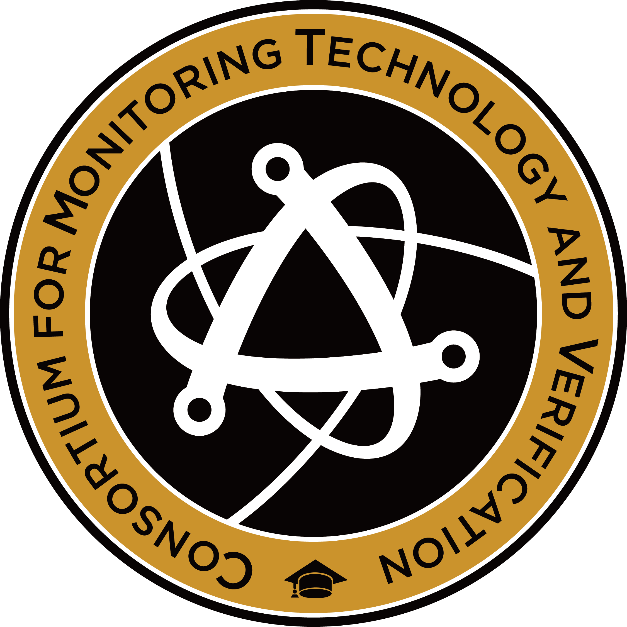 2024 MTV Workshop
March 26th, 2024
Colton Graham
Graduate Student, University of Michigan
Jason Nattress1, Igor Jovanovic2
1Oak Ridge National Laboratory
2University of Michigan
9Be(ɑ,n) is an Important Nuclear Reaction for Safeguards Measurements
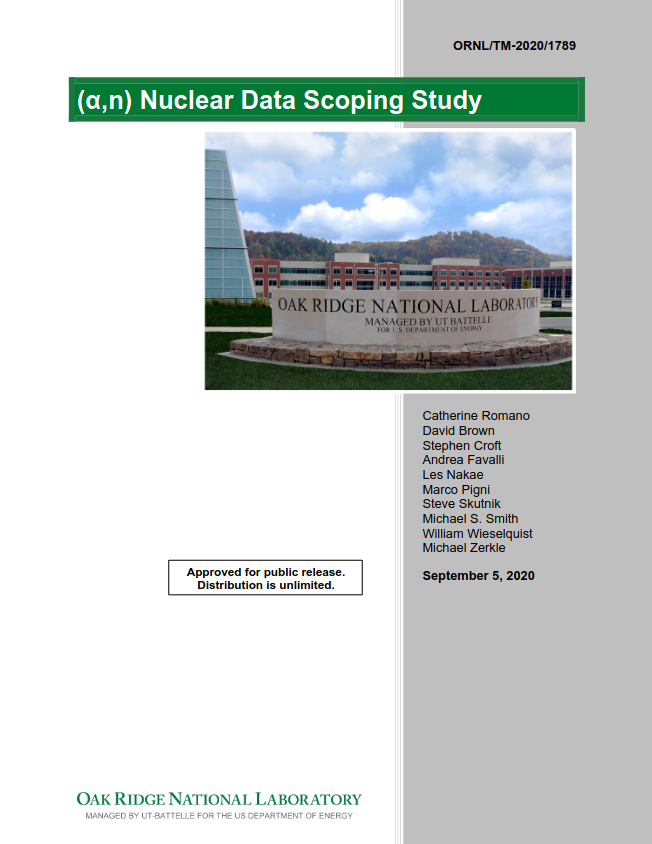 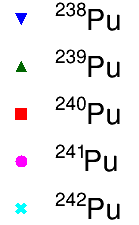 Be contaminant produces (α,n) backgrounds
Pu/U α decay chains up to ~8 MeV
Safeguarding Gen. IV Reactors (FLiBe molten salt) 
Actinide-Be (AmBe, PuBe) neutron spectra
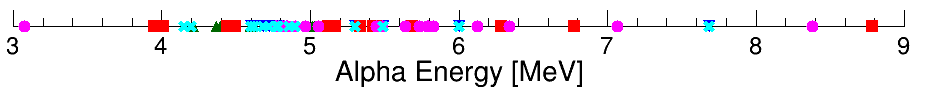 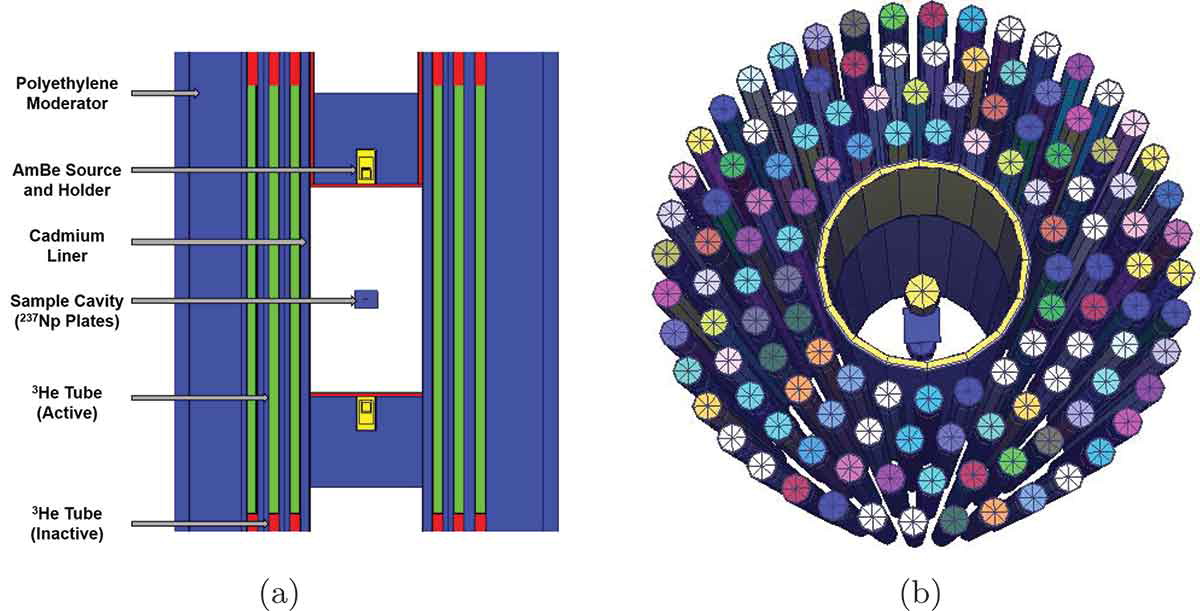 M. Hua, et al., Nuclear Science and Engineering, 194:2, 154-162, (2020)
Existing 9Be(ɑ,n) Cross Section Data is Sparse & Contradictory for Alpha Energies over 5 MeV
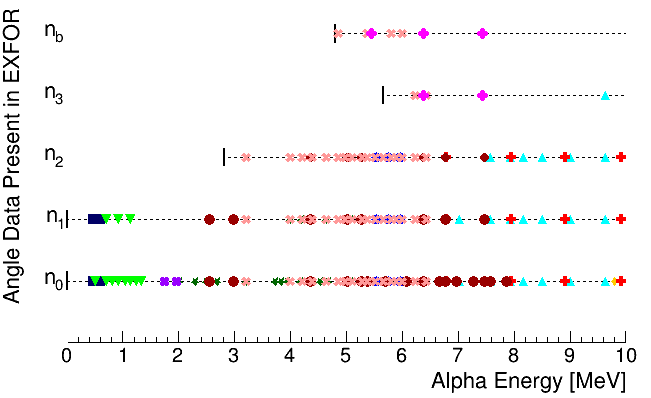 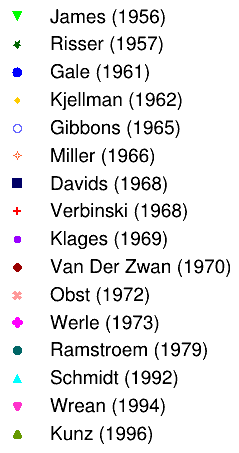 Minimal data for higher energy states
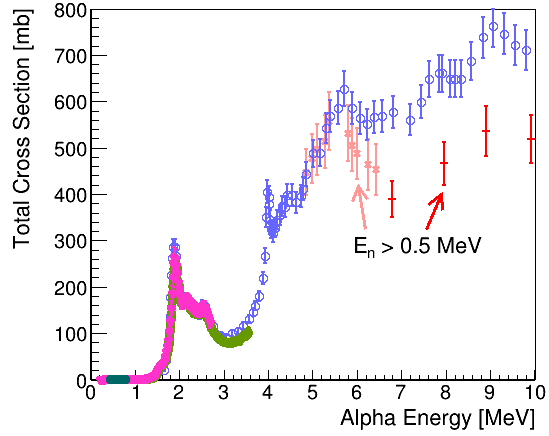 Sparse total σ
Space angle data
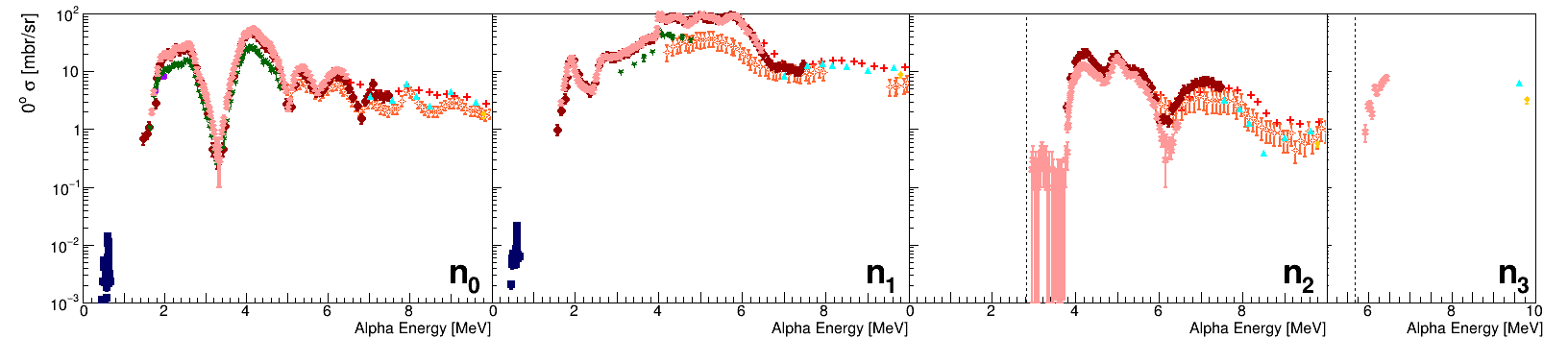 Lacking data
Conflicting data
Conflicting data
Conflicting data
Measurement Campaign Conducted atUniversity of Notre Dame Accelerator Facility
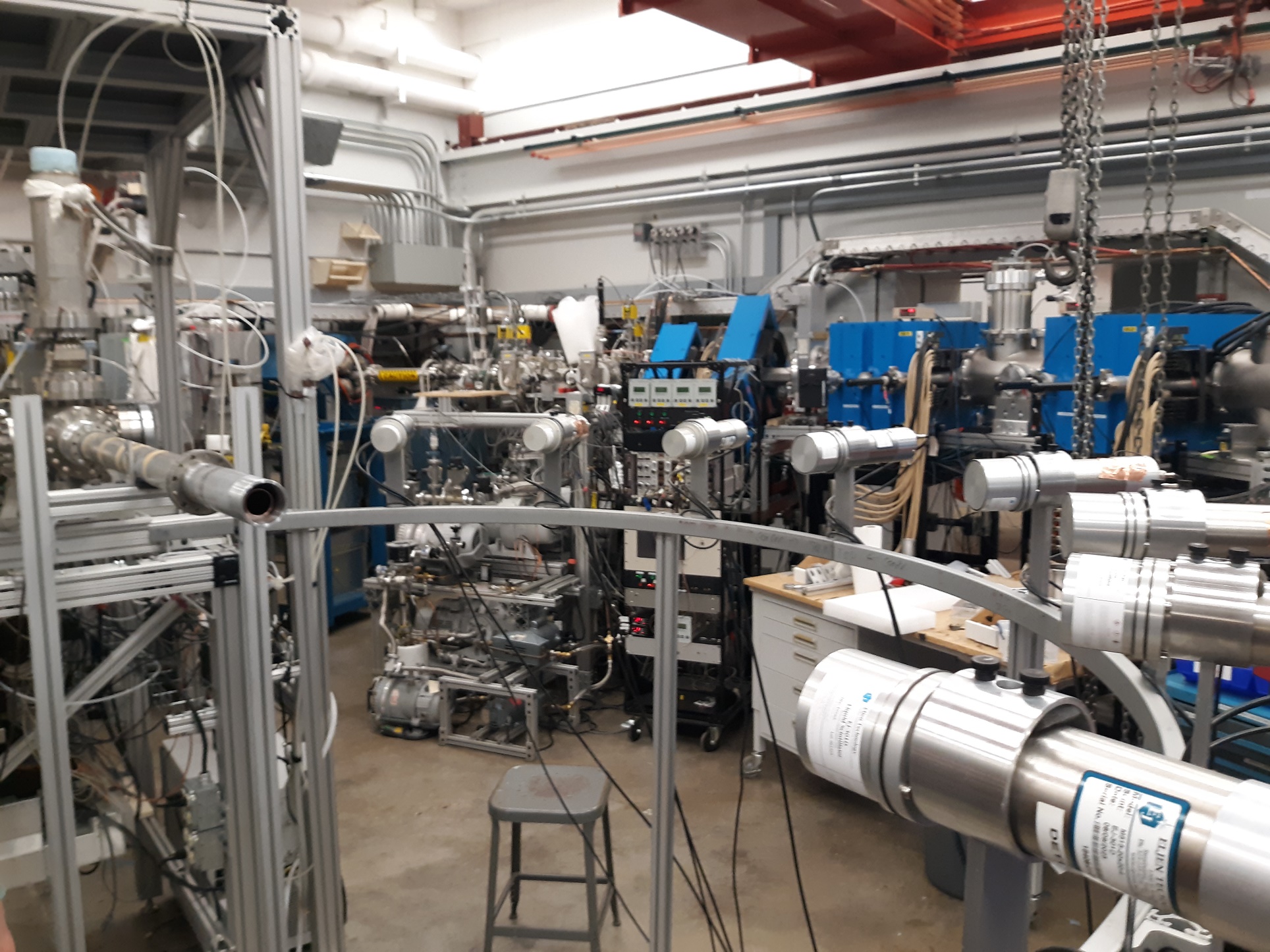 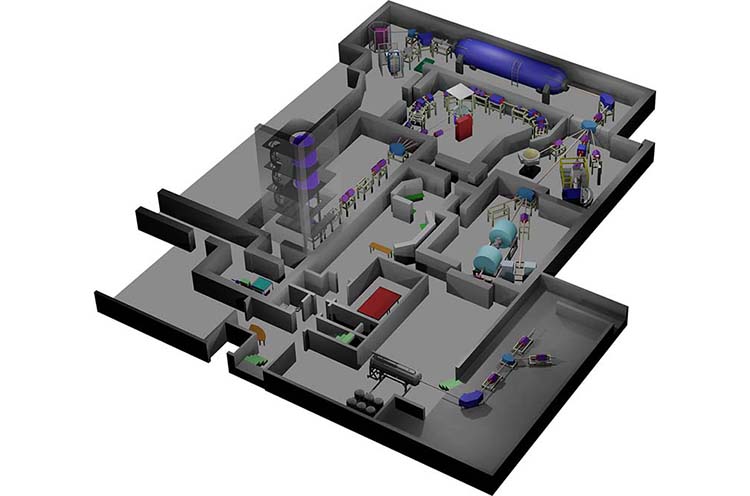 130°
110°
150°
90°
60°
5U target line
https://isnap.nd.edu/
40°
20°
0°
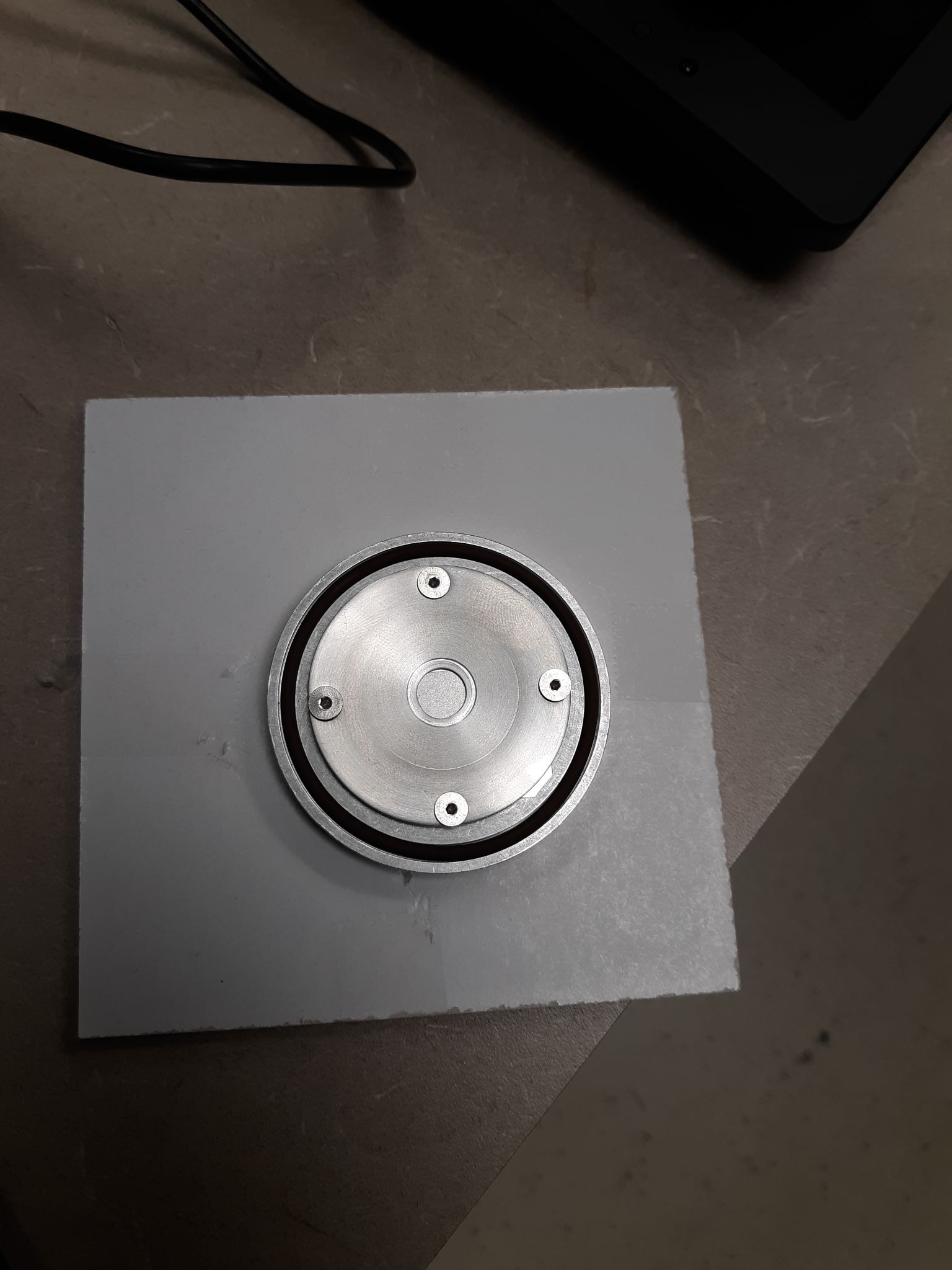 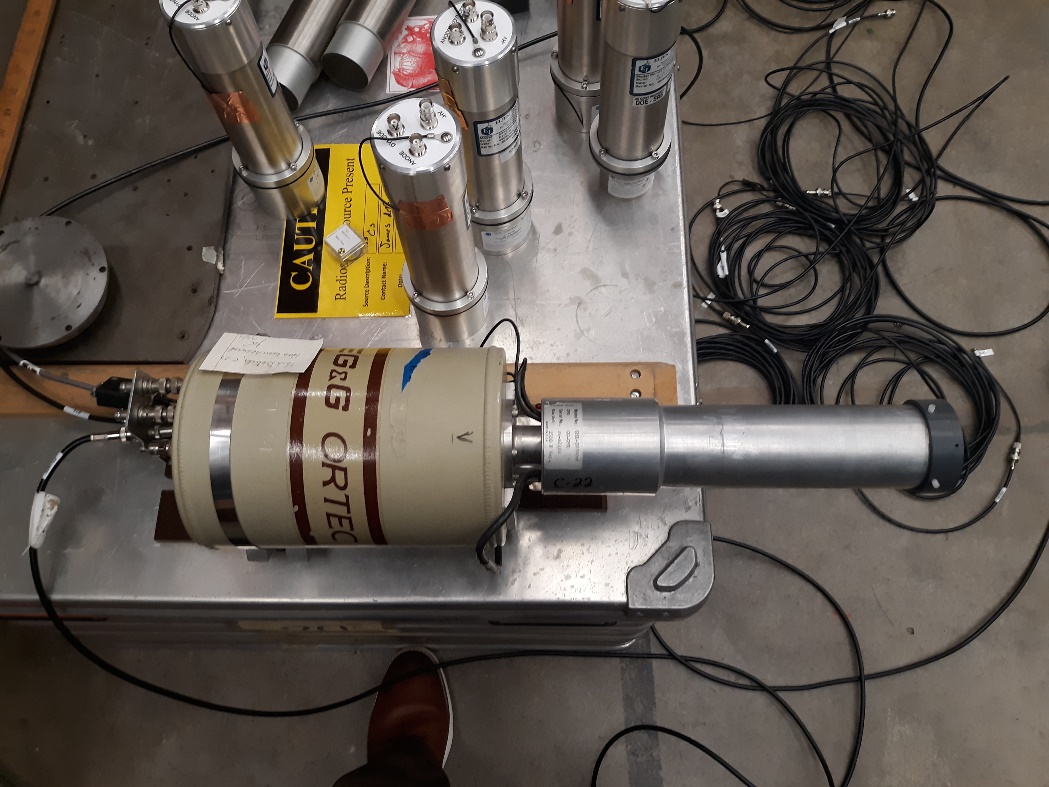 Institute for Structural and Nuclear AstrophysicsNuclear Science Laboratory
Be foil target (125 μm)
HPGe for 4.4 MeV γ-ray
Analysis Highlight: Genetic Algorithm Spectral Fitting
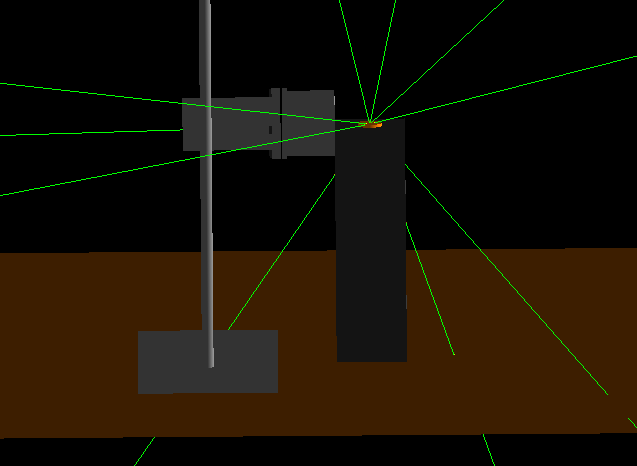 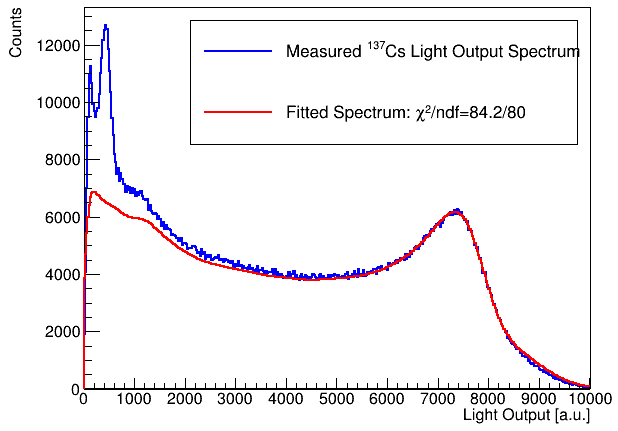 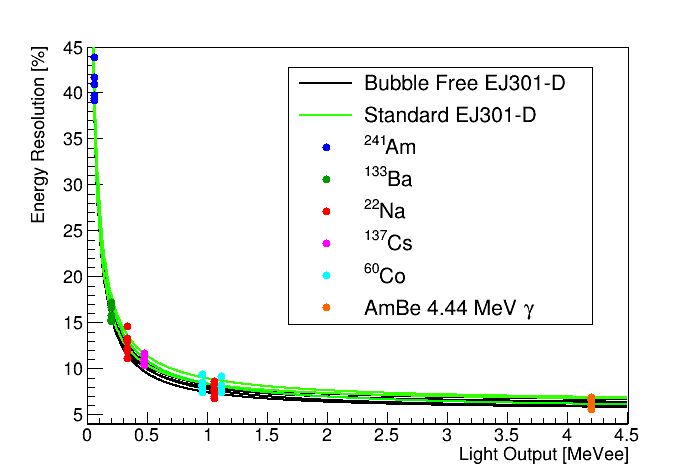 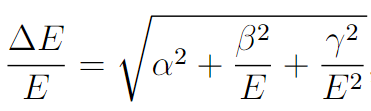 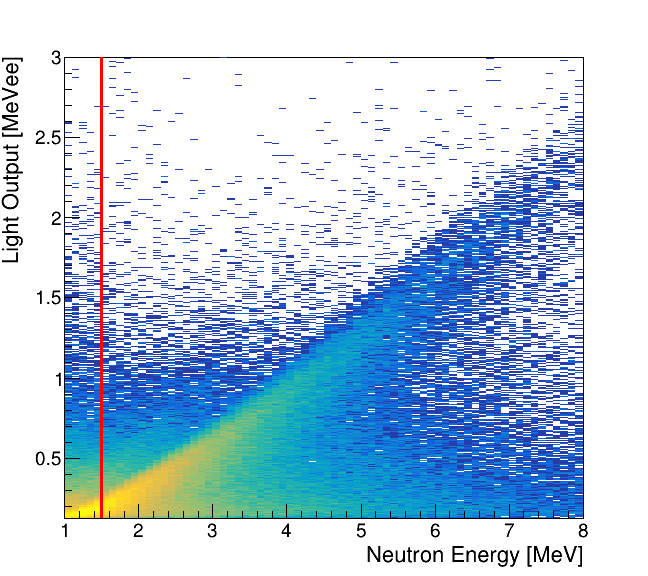 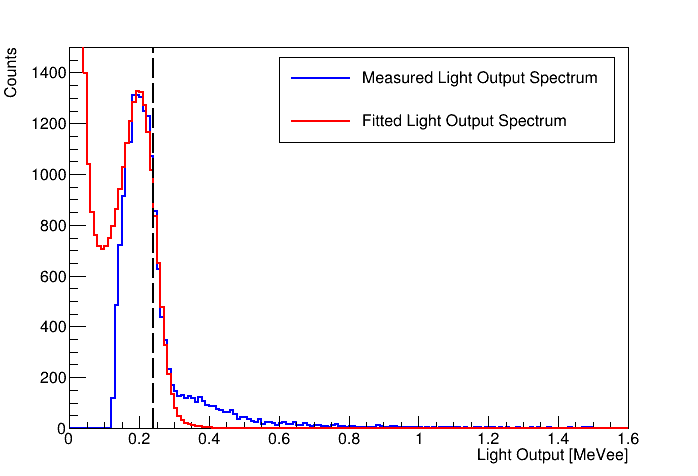 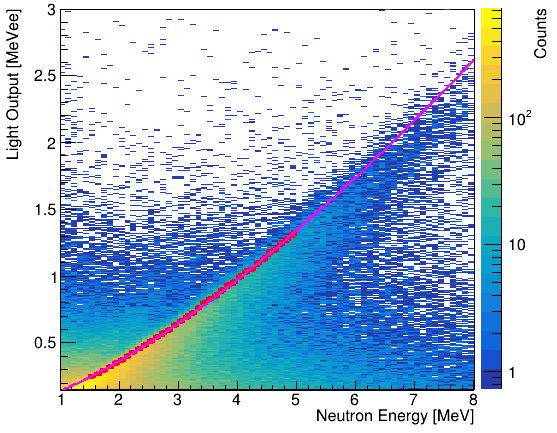 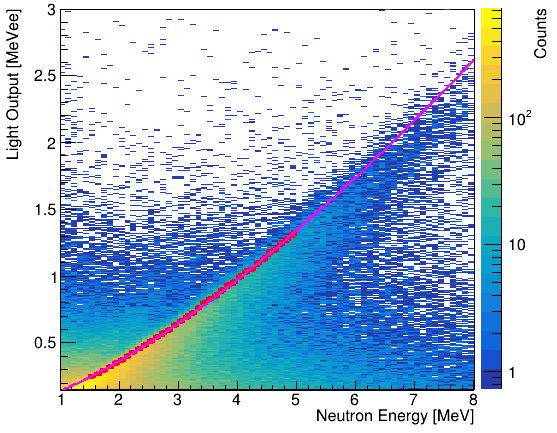 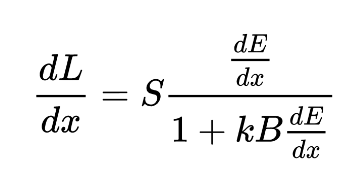 Analysis Highlight: Energy Dependent PSD Gates
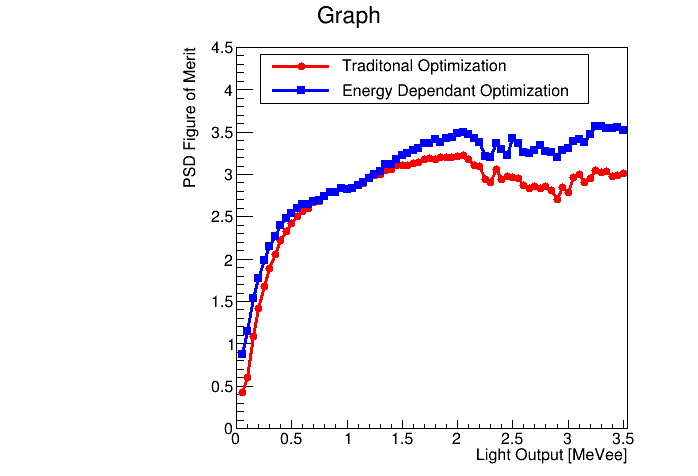 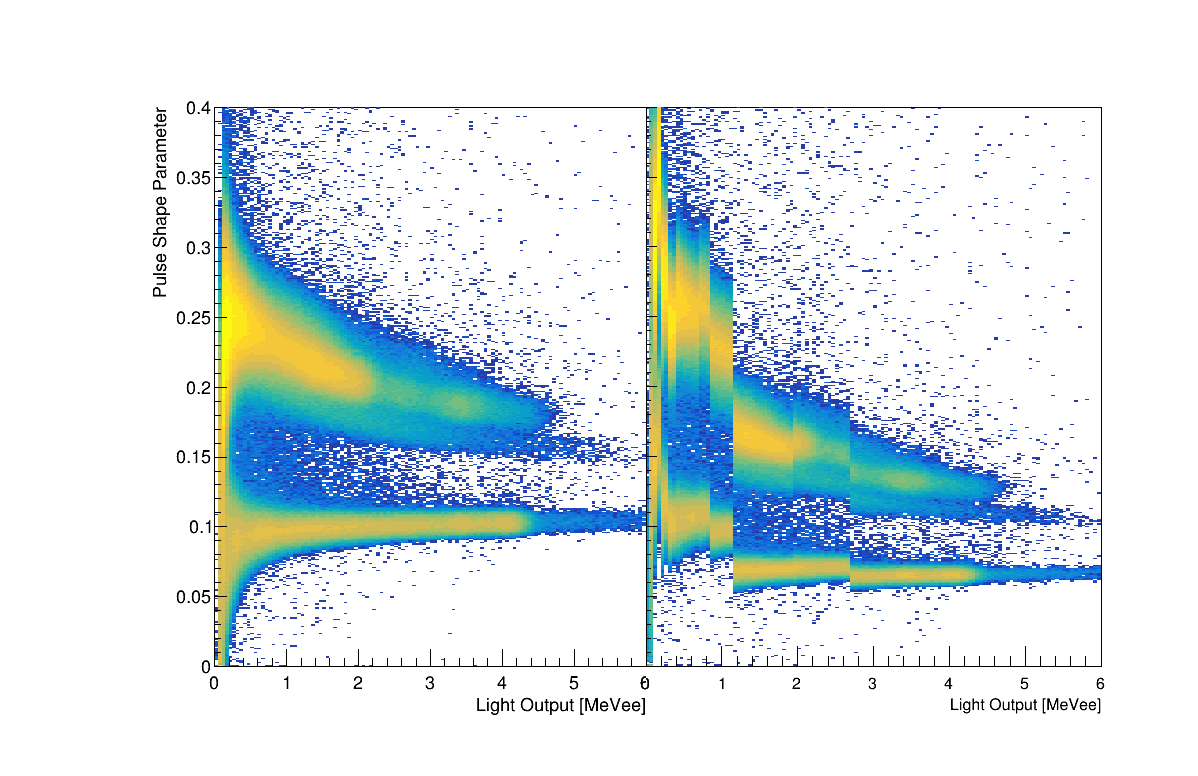 Neutron 3σ
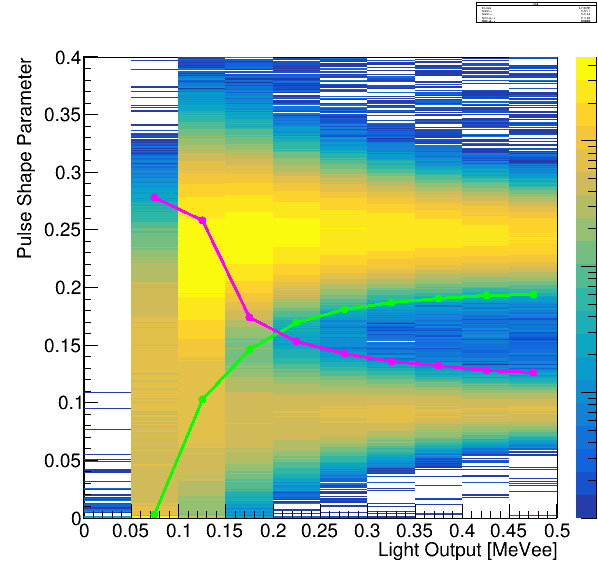 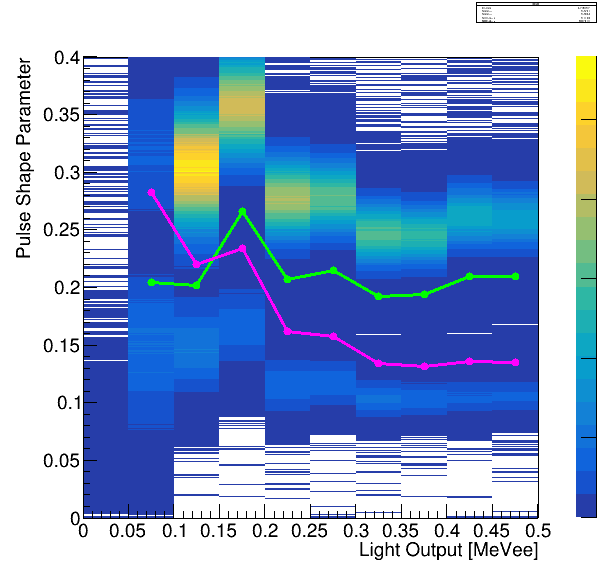 Gamma 3σ
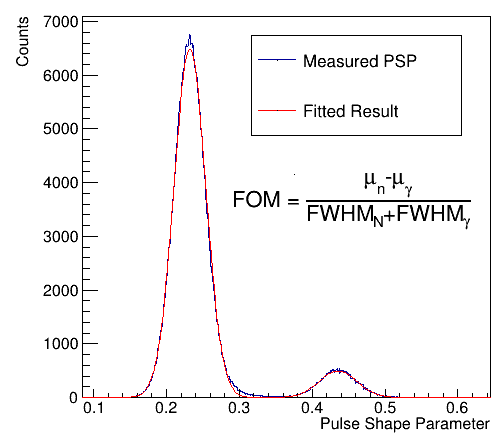 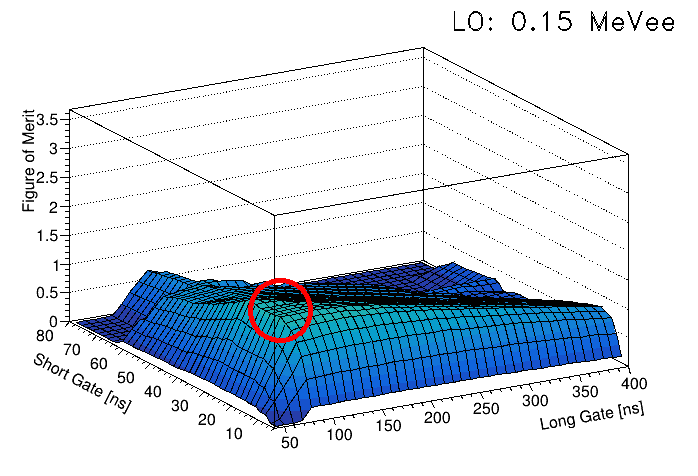 Energy Dependent PSD
Traditional PSD
Analysis Highlight: Neutron Spectral Reconstruction
Measured light output spectrum
True neutron spectrum
Detector response matrix
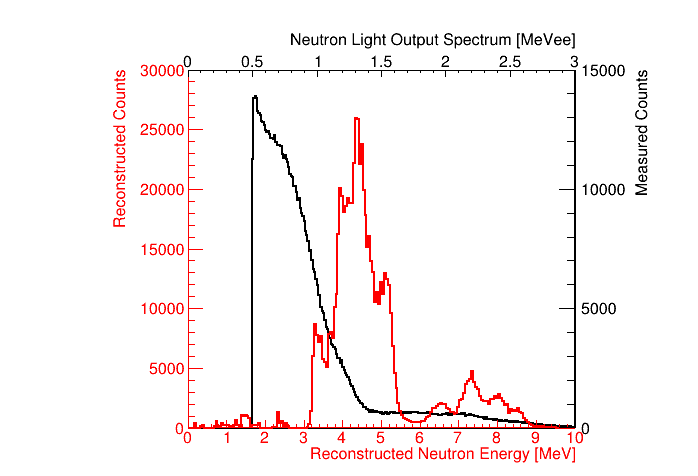 C. Lawrence et al., NIMA, 759, 16-22 (2014)
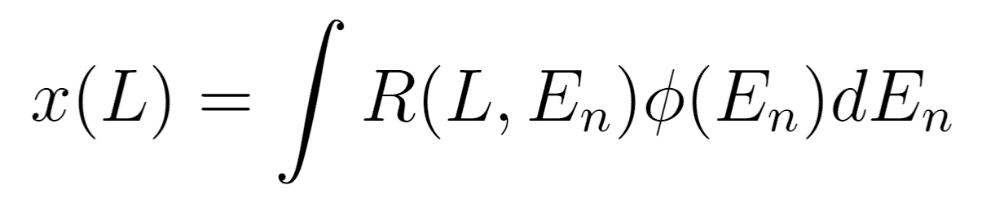 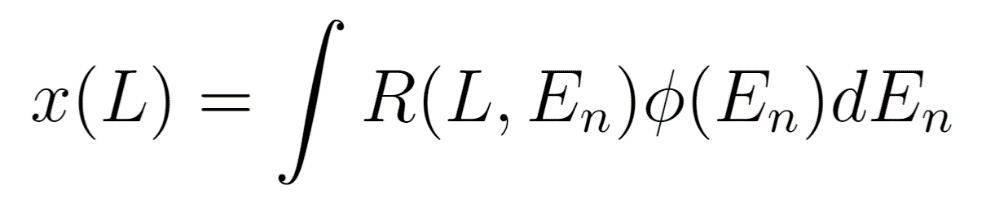 Light output convolution
MLEM
9Be(α,n1)
Iterative solution to spectral matrix equation
9Be(α,n0)
Measured spectrum
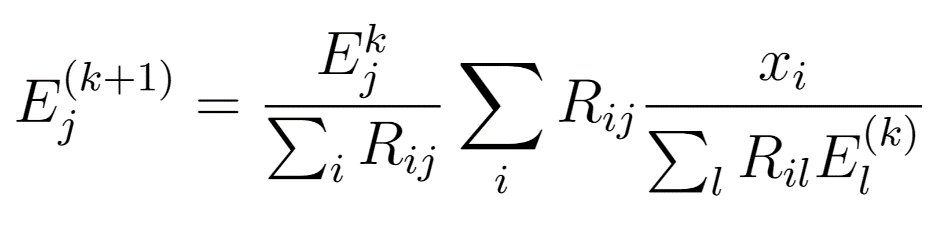 B. Pehlivanovic et al., Radiation Measurements, 49, 109–114 (2013)
Iterative reconstructed spectrum
Detector response matrix
MTV Facilitates National Laboratory Collaboration
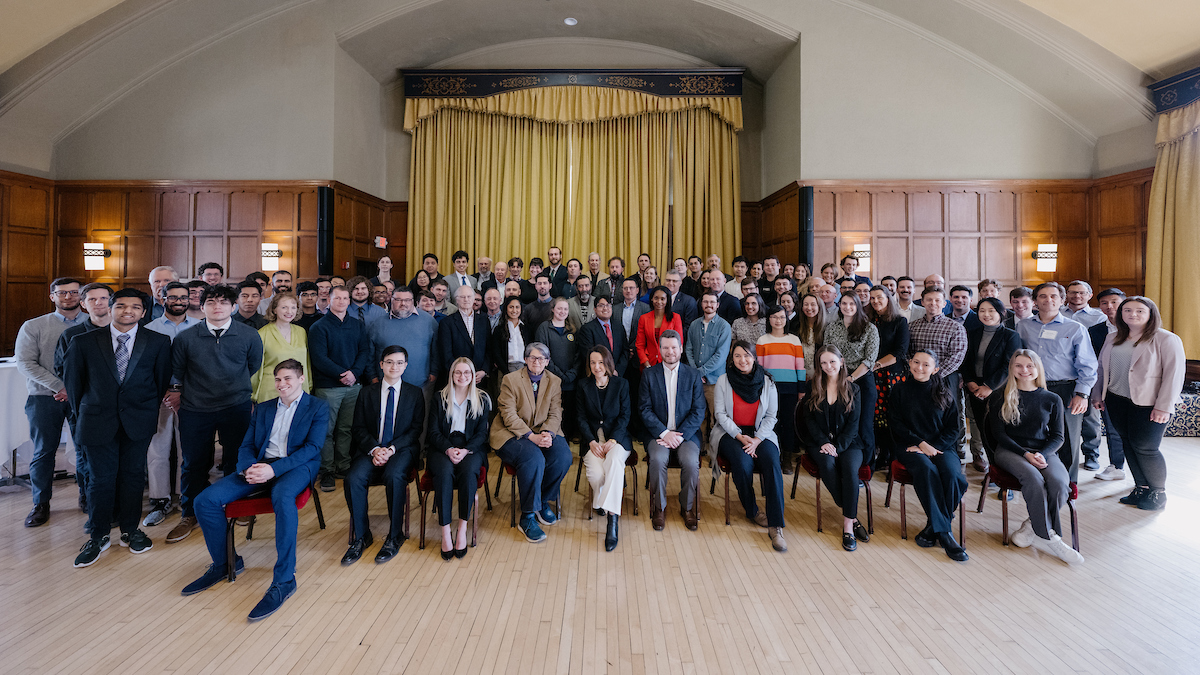 Opportunity to intern at Oak Ridge National Laboratory

Collaboration generated directly by 2023 MTV Workshop!
2023 MTV Workshop
Next Steps
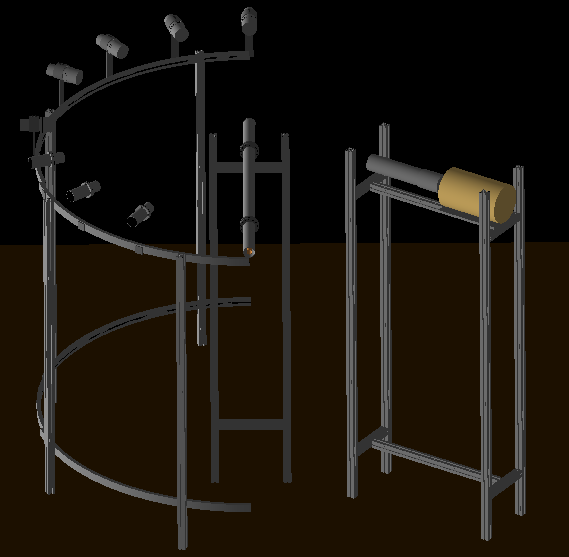 Ongoing analysis of 9Be(α,n) cross section
Monte Carlo simulations of neutron transport and room return
Follow up measurements with 3He array for low energy neutron states
Safeguards application measurements 
Assay of SNM with varying Be content
AmBe neutron spectrum measurement to validate cross section data
Prototype Geant4 simulation model
Acknowledgements
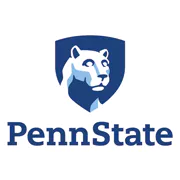 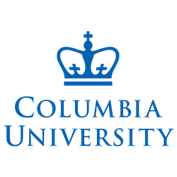 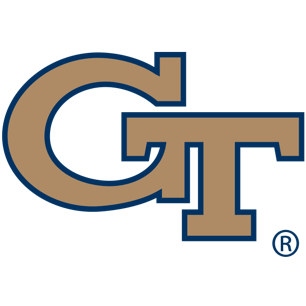 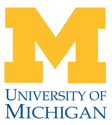 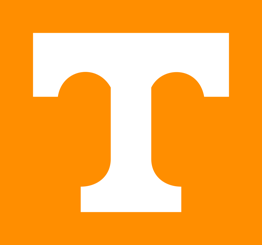 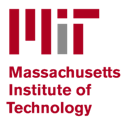 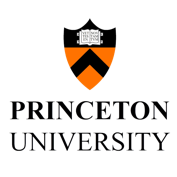 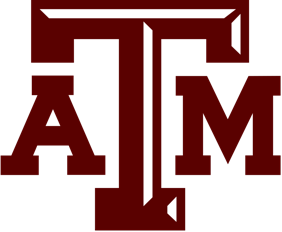 The Consortium for Monitoring, Technology, and Verification would like to thank the DOE-NNSA for the continued support of these research activities. 

This work was funded by the Consortium for Monitoring, Technology, and Verification under Department of Energy National Nuclear Security Administration award number DE-NA0003920
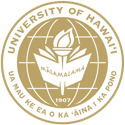 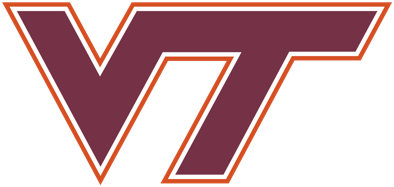 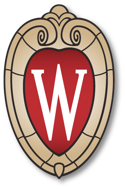 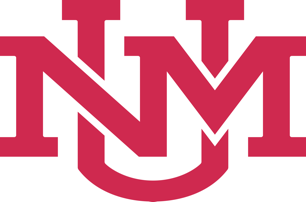 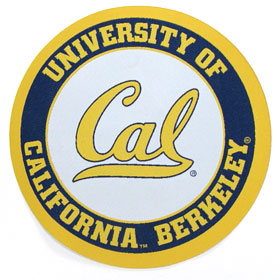 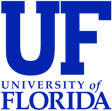 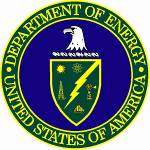 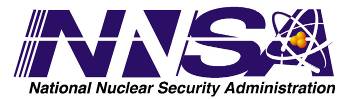